2.7 
Derivatives and Rates of Change
Q
P
f(x1)
f(x2)
x1
x2
Q
Q
f(x2)
Q
f(x2)
f(x2)
x2
x2
x2
Secant and Tangent Lines
Secant Line – A line passing through two points on a graph of a function.
Tangent Line – A line that touches the graph at a point. The tangent line may cross the graph at other points depending on the graph.
P
f(x1)
x1
http://www.slu.edu/classes/maymk/Applets/SecantTangent.html
Q
P
f(a)
f(x)
a
x
Slope of the Secant Line
Now let x1 = a and x2 = x. This changes the formula to:
Slope of the Tangent Line
To determine the slope of the tangent line, let x approach a.
Q
P
f(x1)
f(x2)
x1
x2
Q
P
f(a)
f(a+h)
a
a + h
Slope of the Tangent Line (another form)
Now let x1 = a and x2 = a+h, where h is the distance from x1 to x2. This changes the formula to:
Secant line
Q
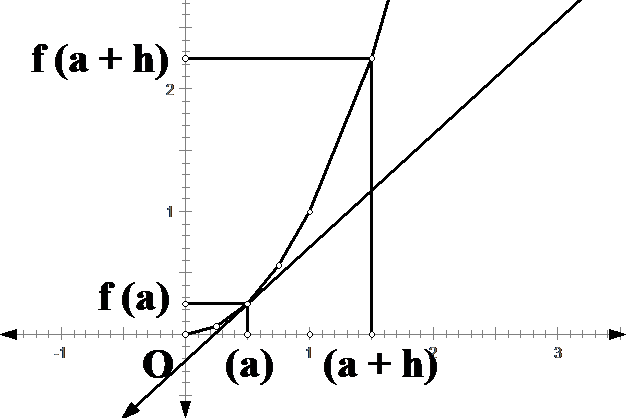 Tangent
f (a + h) – f (a)
P
Let h approach 0
h
Q
P
f(a)
f(a+h)
a
a + h
Slope of the Tangent Line
←
means h → 0
Example
Find an equation of a tangent line to f (x) = x2 at
 
	x = 3

	x = -1

	x = 4
Drawing tangent line under the  “draw” menu.
Finding slope of the tangent under the  “Calc” menu.
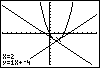 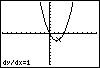 slope
tangent equation
The Derivative
The derivative of  f at a number a, denoted f ’(a), to be
if the limit exists.

If f ’(a) exists, we say f  is differentiable at a.
Interpretations of the Derivative
If  f  is a function, then  f ’ (a) represents
the slope of the tangent line to the graph of  f  at  x =a. 
the instantaneous rate of change of  f (x) with respect to x when x = a.
the velocity of the object at time x = a if  f (x) is the position function of a moving object.